আজকের পৌরনীতি ও সুশাসন ক্লাসে সবাইকে-
স্বাগতম
পরিচিতি
পাঠ পরিচিতি
শিক্ষক পরিচিতি
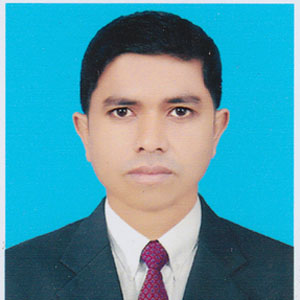 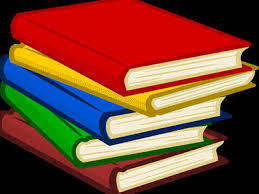 মোঃ হাবিবুর রহমান 
প্রভাষক, রাষ্ট্রবিজ্ঞান বিভাগ
কুশিয়ারা ডিগ্রি কলেজগোলাপগঞ্জ, সিলেট।
শ্রেণি	: দ্বাদশ  
        বিষয়	: পৌরনীতি ও সুশাসন ২য়  পত্র 
       অধ্যায়: ১০ম   
        সময়	: ৬০ মিনিট 
      তারিখ	:  ১৬/১১/২০১৯ইং
Let’s watch some picture
আমাদের আজকের পাঠ-
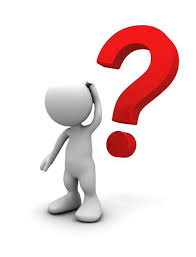 বিশেষ চাহিদার জনগোষ্ঠীঃ প্রতিবন্ধী
শিখনফল
#আজকের পাঠ শেষে শিক্ষার্থীরা-১।  প্রতিবন্ধীজনিত সমস্যা চিহ্নিত করতে পারবে।২।  বিশেষ চাহিদার জনগোষ্ঠীর সমস্যা ব্যাখ্যা করতে পারবে৩। প্রতিবন্ধীজনিত সমস্যা সমাধানের উপায় বিশ্লেষণ করতে     পারবে।
প্রতিবন্ধী জনিত সমস্যা
cÖwZewÜiv wb‡R‡`i Rxeb‡K Awfkvc MÖ¯’ e‡j g‡b K‡ib| ZvB Zviv nZvkvq wbgw¾Z nb| ax‡i ax‡i Zviv gvbwmK cÖwZewÜ n‡q c‡o| 
`yN©Ubvq c½y n‡q hvIqv cÖwZeÜxiv nviv‡bv Rxe‡bi myL-¯§„wZ g‡b K‡i Av‡iv Kó cvq|
wkÿv‡ÿ‡Î Zv‡`i‡K eû mgm¨vi g‡a¨ co‡Z nq| e¨w³, mgvR Ges wkÿvcÖwôvb cwiPvjbvi mv‡_ mswkøó e¨w³‡`i AÁZv I †bwZevPK g‡bvfv‡ei Kvi‡Y cÖwZeÜx wkïiv wkÿv‡ÿ‡Î Ae‡nwjZ n‡”Q| wkÿv cÖwZôvb¸‡jv‡Z ÔBkviv fvlvÕ Pvjy Ges ‡eªBj mvgMÖx, †eªBj eB Pvjy I mnRjf¨ Ki‡Z cvi‡j cÖwZeÜx wkï wkÿvi my‡hvM cv‡e|
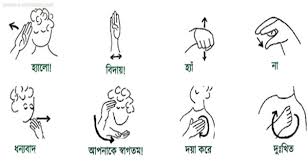 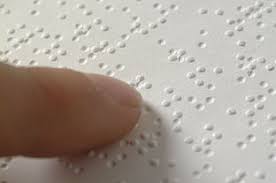 cÖwZeÜx‡`i †ckv I Kg©ms¯’v‡bi my‡hvM I mxwgZ| A‡bK †ÿ‡Î Zv‡`i‡K Kg©¯’‡j cÖvß m¤§vb I †eZb †`qv nq bv|
hyw³K Kvib QvovB cÖwZeÜx‡`i‡K KvR †_‡K QvUvB Kiv nq| Zviv mgvb nv‡i myweav I gRywi cvq bv|
mgv‡Ri gvbyl Zv‡`i Acqv g‡b K‡i| cÖwZeÜxi gyL `k©b‡K Ag½j I Aïf g‡b Kiv nq| cwiev‡ii my¯’ m`m¨‡`i gZ mvgvwRK AvPvi-Abôv‡b Zviv †h‡Z cv‡i bv|
cÖwZeÜx wK‡kvix I gwnjv‡`i m¤ú‡K© mgv‡Ri we`¨gvb †bwZevPK `„wófw½ Zv‡`i‡K Amnvq K‡i †Zv‡j|
cÖwZeÜx wK‡kvix I gwnjviv evav w`‡Z bv cvivq †ewki fvM mgq †hŠb wbh©vZ‡bi wkKvi nq|
mgv‡Ri we`¨gvb Kzms¯‹vi I msKxY© `„wófw½i   Kvi‡Y cÖwZeÜx‡`i m¤ú~Y©fv‡e cwievi I mgvR †_‡K wew”Qbœ K‡i ivLv nq| GgbwK wbR cwiev‡i Zviv AhZœ I Ae‡njvq gvbyl nb| †gŠwjK AwaKvi †fv‡Mi †ÿ‡Î cÖwZeÜx wkïiv eÂbvi wkKvi nq|
cÖwZeÜxiv gvbevwaKvi mswkøó welq †_‡KI ewÂZ| GRb¨B Zviv †hŠb wbcxob I kvixwiK wbcxo‡bi wkKvi nq|
cÖwZeÜxiv mgv‡Ri mKj Kv‡R AskMÖnY Ki‡Z cv‡ibv| PvKwi ev Drcv`b Kg©Kv‡Û AskMÖnb Ki‡Z cv‡ibv| ciwbf©ikxjZvB †hb Zv‡`i A`„ówjwc| mgv‡R Zviv A‡bK mgq Ae‡nwjZ, myweavewÂZ Ges Ah‡Zœ-Abv`‡i g„Zz¨i w`b ¸Y‡Z eva¨ nb| G GK `ywe©ln Rxeb|
প্রতিবন্ধীজনিত সমস্যা সমাধানের উপায়
cÖwZeÜxiv Avgv‡`iB Kv‡iv fvB, Kv‡iv †evb ev Kv‡iv mšÍvb| Zviv Avgv‡`iB AvcbRb| Zv‡`i cÖwZ Avgv‡`i wb¤œwjwLZ †ÿ‡Î bRi w`‡Z n‡et
প্রতিবন্ধী জনিত সমস্যা সমাধানের উপায়
c½yZ¡‡K Avjøvni Awfkvc, MRe ev Avjøvn cÖ`Ë g‡b bv K‡i Gi wPwKrmv, cÖwZKvi I cÖwZ‡iv‡ai জন্য Kvh©Ki ব্যবস্থা MÖnb Ki‡Z n‡e|
প্রতিবন্ধী জনিত সমস্যা সমাধানের উপায়
বেপরোয়া যানবাহন পরিচালনার জন্য কঠোর শাস্তির বিধান করতে হবে।
প্রতিবন্ধী জনিত সমস্যা সমাধানের উপায়
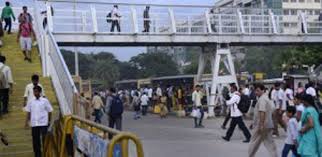 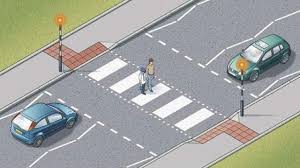 c_Pvix‡`i‡K iv¯Ív cvivcv‡ii mgq IfviweªR ব্যবহার, †Reªv µwms w`‡q iv¯Ív AwZµg, iv¯Ívi wbw`©ó w`K a‡i mveav‡b PjvPj Kivi জন্য m‡PZbZv m„wó Ki‡Z n‡e|
প্রতিবন্ধী জনিত সমস্যা সমাধানের উপায়
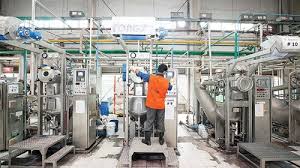 Kj KviLvbv‡K SuzwK gy³ ivL‡Z me ai‡bi mZK©Zvg~jK ব্যবস্থা MÖnY Ki‡Z n‡e|
প্রতিবন্ধী জনিত সমস্যা সমাধানের উপায়
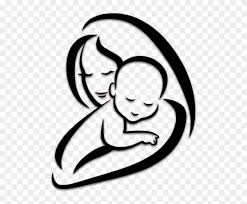 Mf©Kvjxb wKsev mšÍvb f~wgó nevi mgq †hb AvNvZ cÖvß bv nq †mw`‡K gvÕ‡K mveavbx n‡Z n‡e|
প্রতিবন্ধী জনিত সমস্যা সমাধানের উপায়
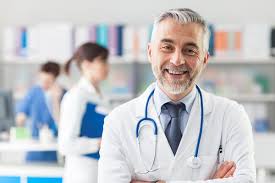 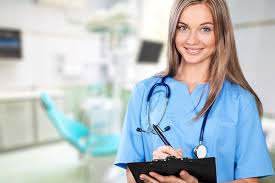 mšÍvb cÖme Kiv‡bvi জন্য  cÖwkÿYcÖvß I AwfÁ wPwKrmK, bvm© ev ধাত্রীর  সাহায্য I civgk© wb‡Z n‡e|
প্রতিবন্ধী জনিত সমস্যা সমাধানের উপায়
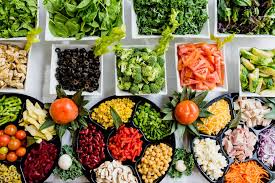 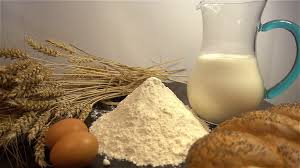 গর্ভাবস্থায় মায়ের প্রয়জনীয় চিকিৎসা ও পুষ্টিকর খাবার দিতে হবে।
প্রতিবন্ধী জনিত সমস্যা সমাধানের উপায়
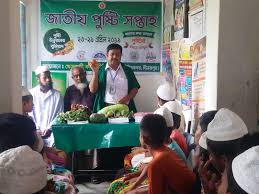 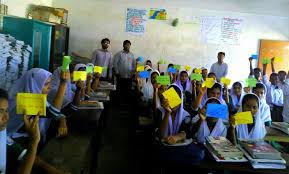 cÖv_wgK I মাধ্যমিক ¯‹zj cvVµg Ges mgvR I cwieviwfwËK we‡kl Kvh©µ‡gi মাধ্যমে স্বাস্থ্য I cywó wkÿvi ব্যবস্থা MÖnY Ki‡Z n‡e|
প্রতিবন্ধী জনিত সমস্যা সমাধানের উপায়
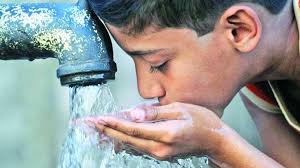 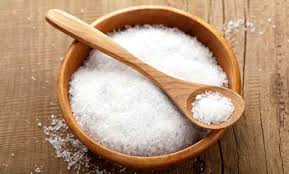 নিরাপদ পানি ও আয়োডিন ও যুক্ত লবণ উৎপাদন ও সরবরাহ করতে হবে।
প্রতিবন্ধী জনিত সমস্যা সমাধানের উপায়
প্রতিবন্ধীদের জন্য বিশেষ শিক্ষার ব্যবস্থা করতে হবে। দৃষ্টি প্রতিবন্ধীদের জন্য ‘ব্রেইল পদ্ধতি’র শিক্ষাদান চালু করতে হবে।
প্রতিবন্ধী জনিত সমস্যা সমাধানের উপায়
প্রতিবন্ধীদের জন্য উপযোগী কর্মসংস্থানের সুযোগ সৃষ্টি করতে হবে।
প্রতিবন্ধী জনিত সমস্যা সমাধানের উপায়
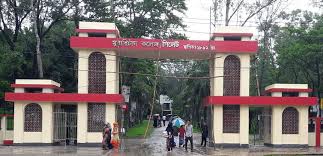 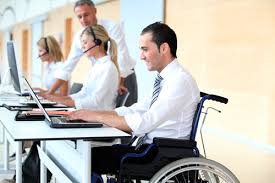 শিক্ষা প্রতিষ্ঠান চাকরি সহ সব ক্ষেত্রে প্রদিবন্ধীদের জন্য কোটা সংরক্ষণ করতে হবে।
প্রতিবন্ধী জনিত সমস্যা সমাধানের উপায়
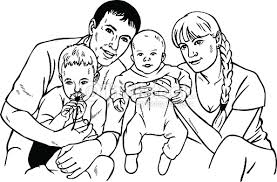 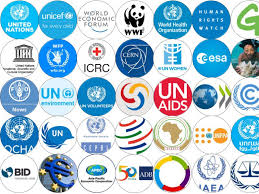 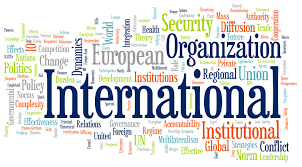 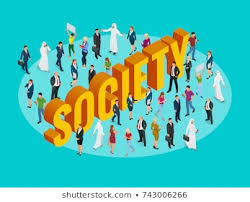 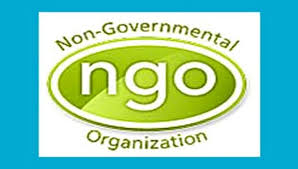 প্রতিবন্ধীদের প্রতি পরিবার, সমাজ, রাষ্ট্র ও এনজিও এবং আন্তর্জাতিক প্রতিষ্ঠানগুলোকে আরও কার্যকর ভূমিকা পালন করতে হবে।
প্রতিবন্ধী জনিত সমস্যা সমাধানের উপায়
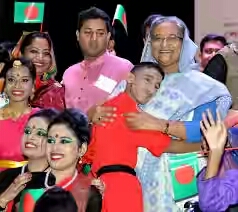 প্রতিবন্ধীদের চিকিৎসা সহযোগিতা, চিকিৎসা পুনর্বাসন, প্রযুক্তিগত, বৃত্তিমূলক ও সামাজিক পুনর্বাসনের জন্য সরকার ও বেসরকারি উদ্যোগ গ্রহণ করতে হবে।
একক কাজ
সময়ঃ ৫ মিনিট
নিচের প্রশ্নগুলোর উত্তর খাতায় লিখঃ
1) প্রতিবন্ধী কারা?
2) বিশেষ চাহিদাসম্পন্ন জঙ্গোষ্ঠীর দুটি সমস্যা ব্যাখা কর।
3) অটিজমের দুটি লক্ষণ লিখ।
মূল্যায়ন
ব্রেইল সামগ্রী কাদের শিক্ষা উপকরণ?
বাক প্রতিবন্ধী
১
দৃষ্টি প্রতিবন্ধী
২
মানষিক প্রতিবন্ধী
৩
৪
শ্রবণ প্রতিবন্ধী
বাংলাদেশ সরকার প্রতিবন্ধীদের কত টাকা করে ভাতা দেয়?
৩০০
১
১০০
২
২০০
৩
৪০০
৪
বিশ্ব স্বাস্থ্য সংস্থা বিকলাঙ্গ ও প্রতিবন্ধী সমস্যাকে কয় ভাগে বিভক্ত করেছে?
৩
১
৫
২
৬
৩
২
৪
বাড়ির কাজ
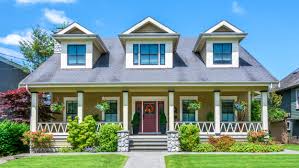 ‘প্রতিবন্ধিত্ব অভিশাপ বা আল্লাহ্‌র গজব নয়’  আলোচনা কর।
I wish you well on your travels as you climb the hills of success!
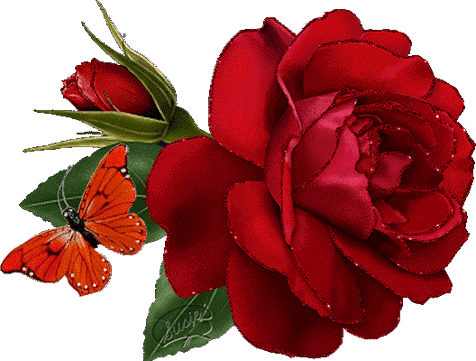 ধন্যবাদ